«Інтерактивні ігри як складова музейної експозиції (на прикладі Музею історії ХНУ імені В. Н. Каразіна)»
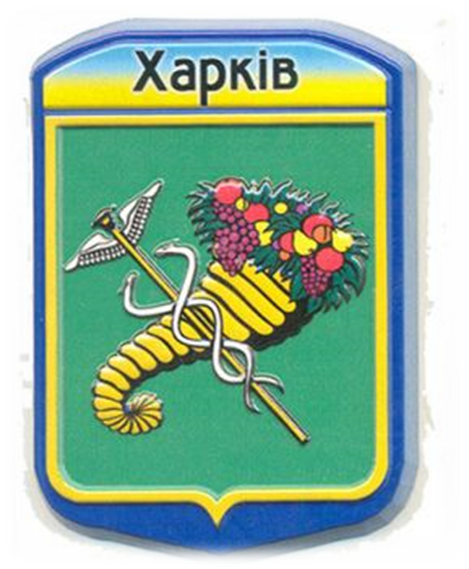 Роботу виконав: Лаврик Дмитро Олегович, Харківська загальноосвітня школа І-ІІІ ступенів №138 Харківської міської ради Харківської області, 10 клас.
Науковий керівник: Красько  Ольга Іванівна, кандидат історичних наук, керівник гуртка Комунального закладу «Харківська обласна Мала академія наук Харківської обласної ради»
Актуальність
В умовах формування “нового культурного споживача” актуальним є питання осучаснення музейного простору для пошуку нових підходів задоволення запитів сучасного відвідувача.
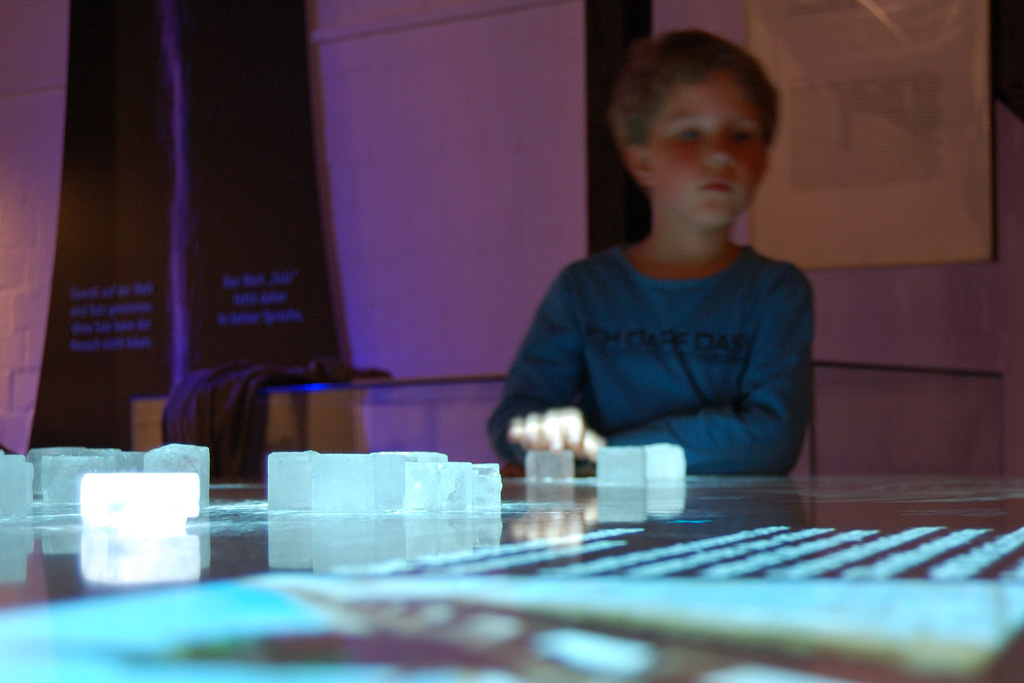 Мета та завдання
Мета роботи–створити для мультимедійних панелей Музею історії ХНУ імені В. Н. Каразіна інтерактивну гру–особистісний тест
1
2
3
Джерельна база
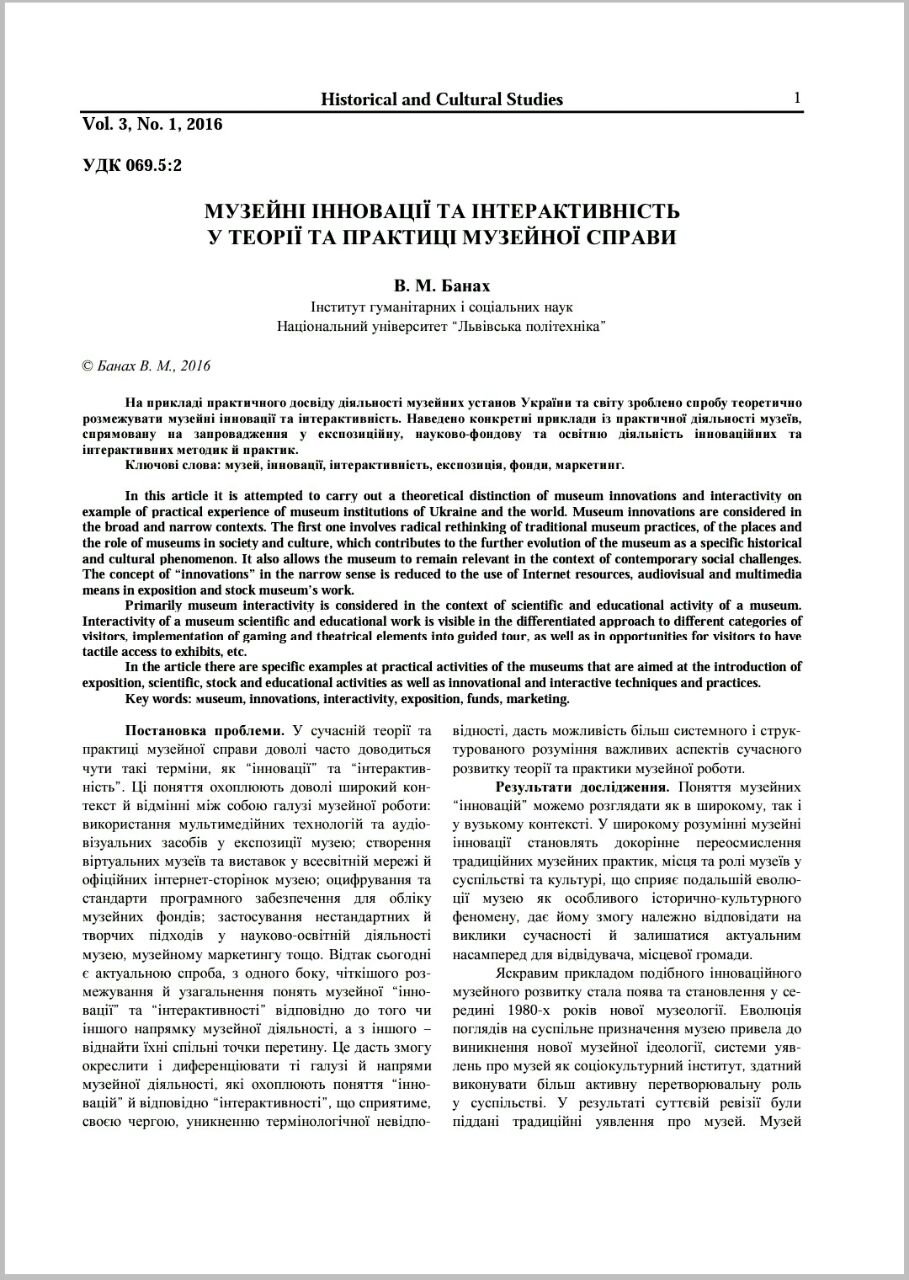 Наше дослідження, в якому були опрацьовані біографічні матеріали
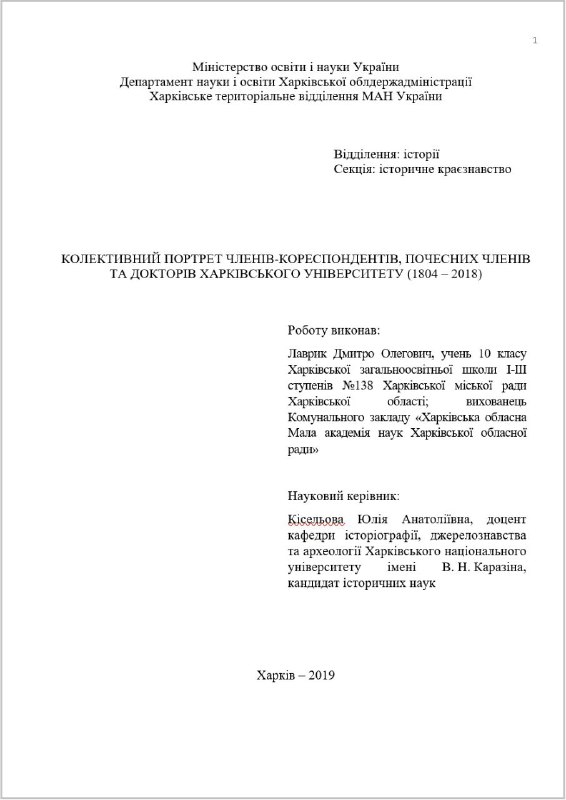 Статті Л.Баруткіної, Л.Шляхтиної та І.Банаха з теми музейних інновацій
Біографічний довідник “Почесні члени Харківського університету”
Музейне життя сьогодні
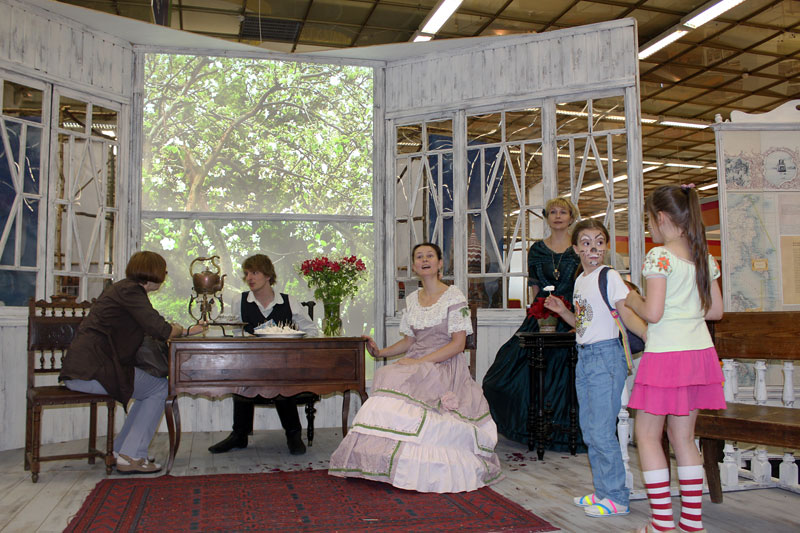 Завдяки залученню мультимедійних технологій стало можливим розширення спектру послуг.
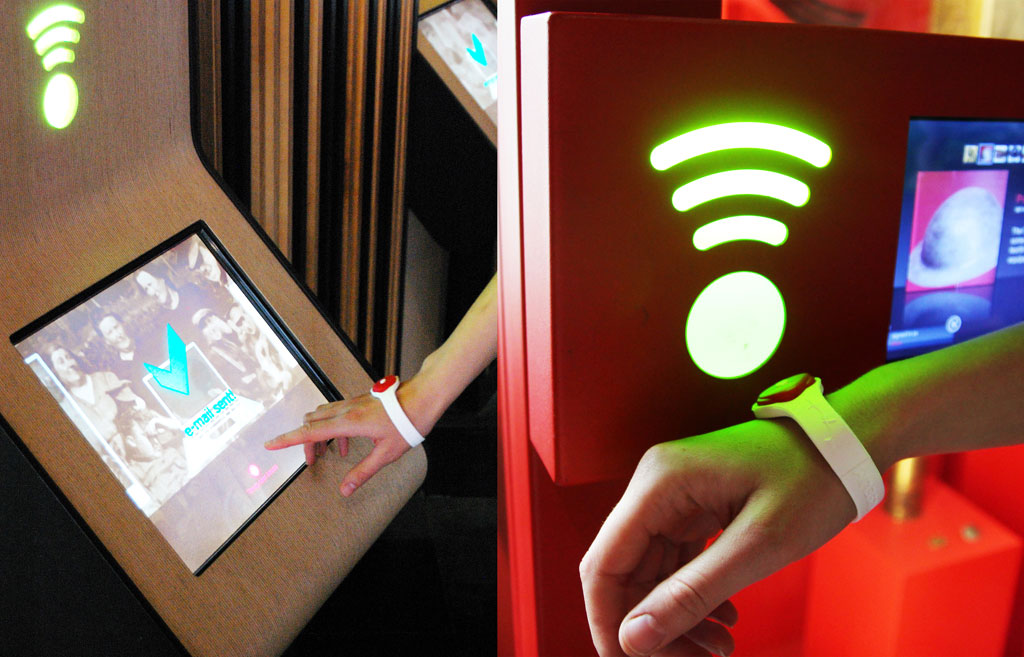 Сьогодні музеї переорієнтовуються на надання першою чергою естетичного задоволення, а вже потім просвітницької інформації. Це виявляється у театралізації музейного життя.
Інтерактивний музей
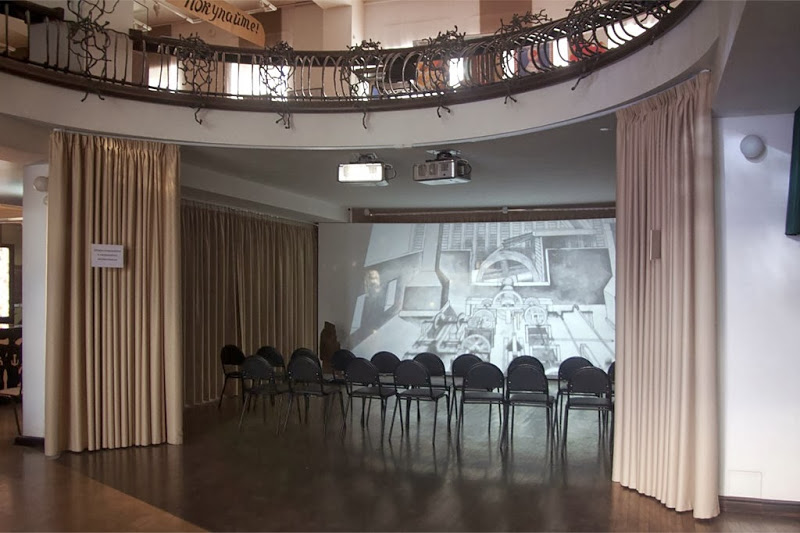 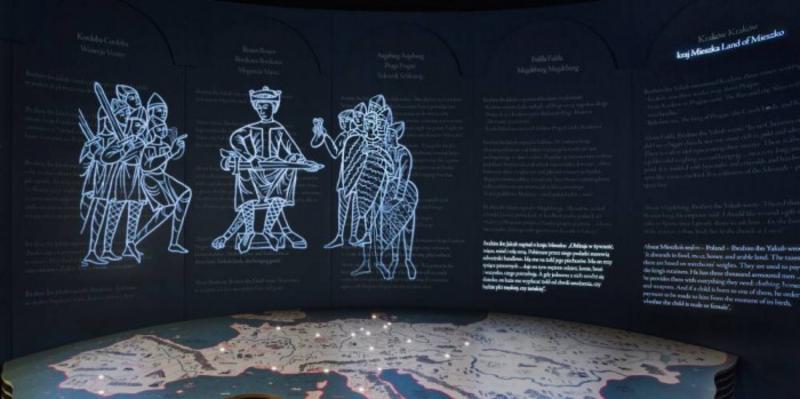 Екран колективного огляду в музеї історії м.Єкатиренбург
Музей історії польських євреїв дає можливість віртуально зануритися в їхнє життя в ХХ ст.
На ряду з цим мультимедіа починають використовувати для створення окремих повноцінних музейних експозицій, в яких технології постають на рівні з іншими музейними експонатами
Використання мультимедіа (аудіо, відео, текст) , які супроводжують традиційні музейні предмети стало звичайною практикою
Мультимедіа в Музеї історії ХНУ імені В.Н. Каразіна
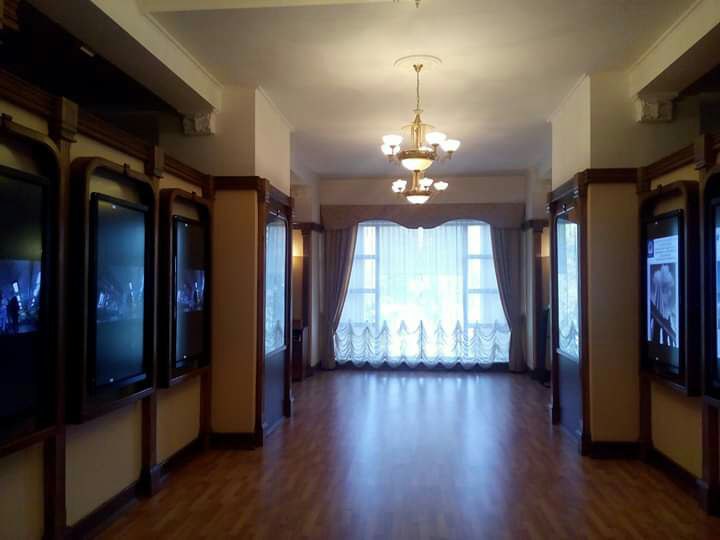 У 2018 році в музеї історії ХНУ імені В. Н. Каразіна було встановлено 6 сенсорних інтерактивних панелей
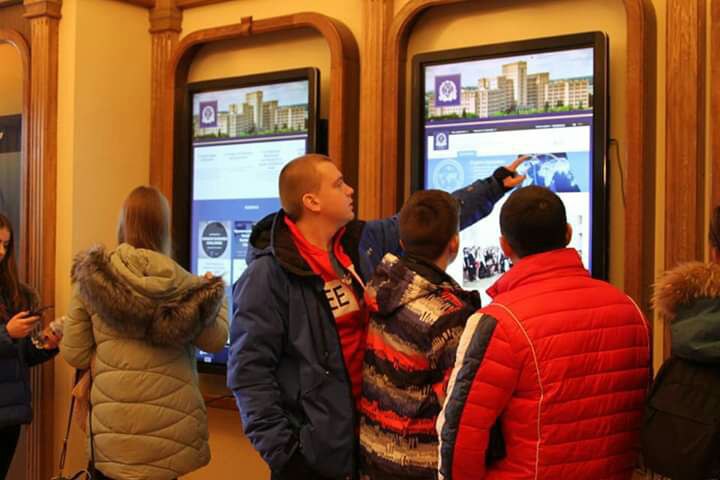 Спеціальне програмне забезпечення дозволяє відвідувачам ознайомитися з різними аспектами історії Харківського університету: хроніка подій, біографії університетських діячів, інтерактивні мапи, фотоальбоми, відеосюжети.
Інтерактивна гра
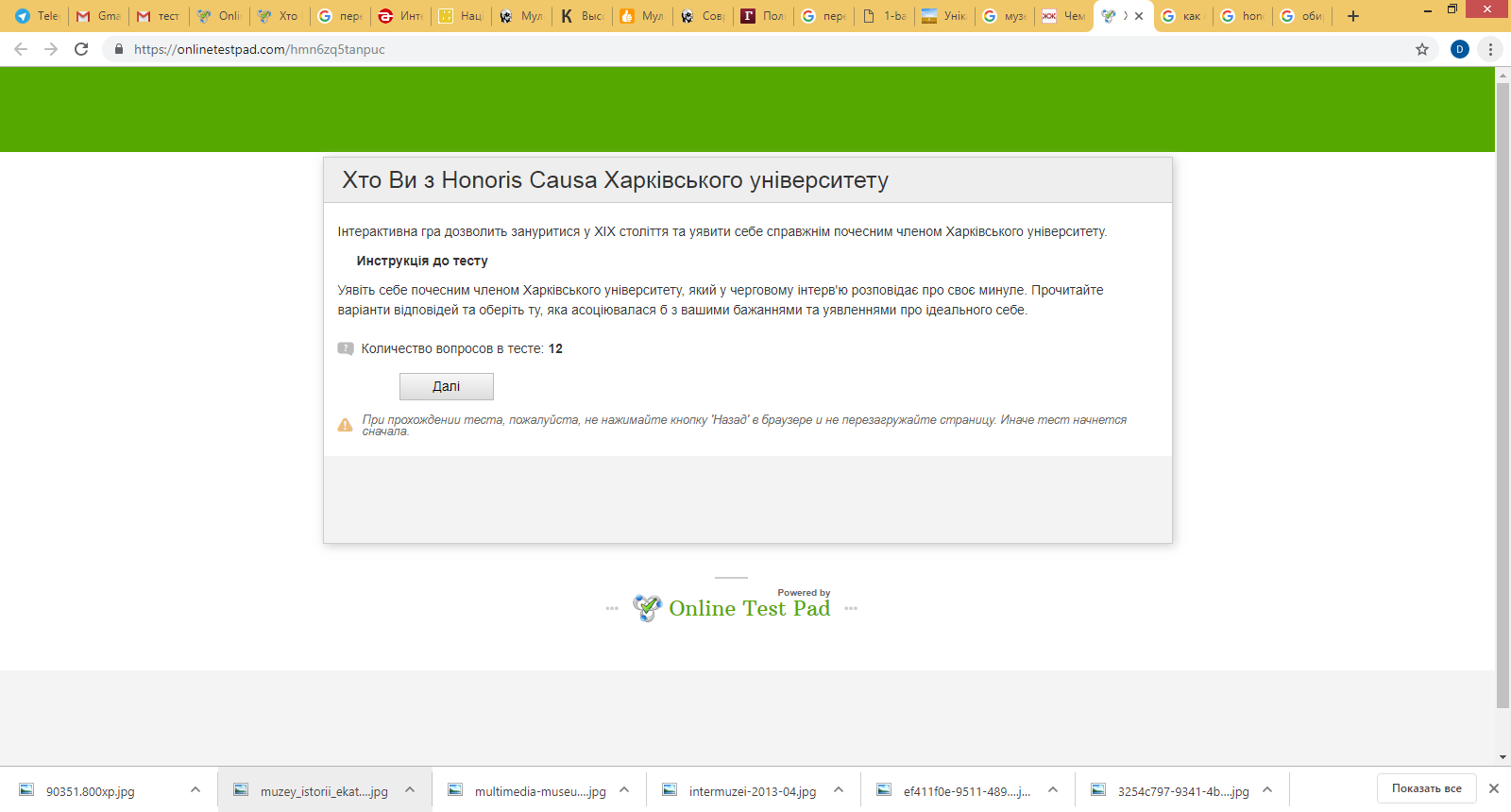 Заголовна сторінка тесту. Інструкція
Honoris Causa (з лат. “honoris causa”–“з причини поваги”)–почесні звання, які надаються особам вищими навчальними закладами. У Харківському університеті існувало три форми таких звань: почесний член, почесний доктор, член-кореспондент.
Схема роботи тесту
Особистісний тест–тест, в якому кожен варіант відповіді пов’язаний з одним з можливих кінцевих результатів. Результатами є особистості  – Іван Франко, Василь Каразін та Йоганн Гете. Програма обирає переважаючий результат, тобто якщо у відвідувача переважають відповіді, пов’язані з Іваном Франком, то він і буде його результатом.
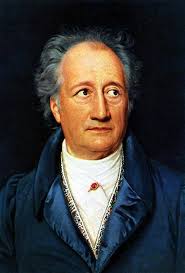 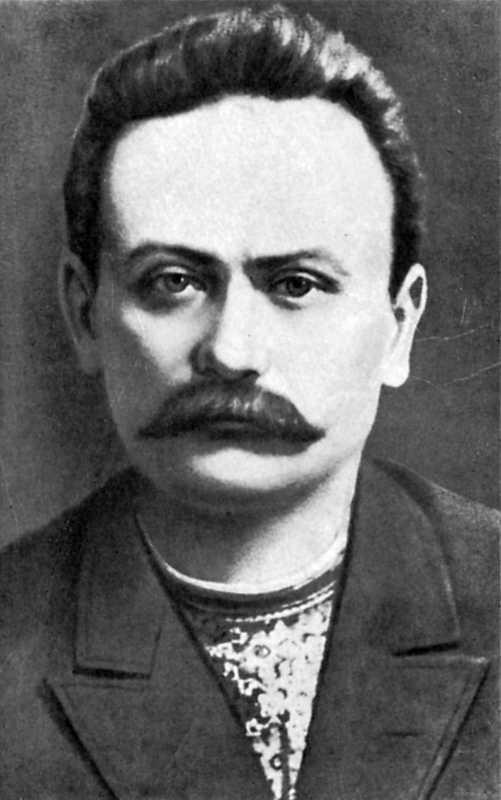 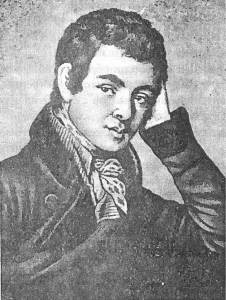 Василь Назарович Каразін
Іван Якович Франко
Йоганн Гете
Питання до тесту
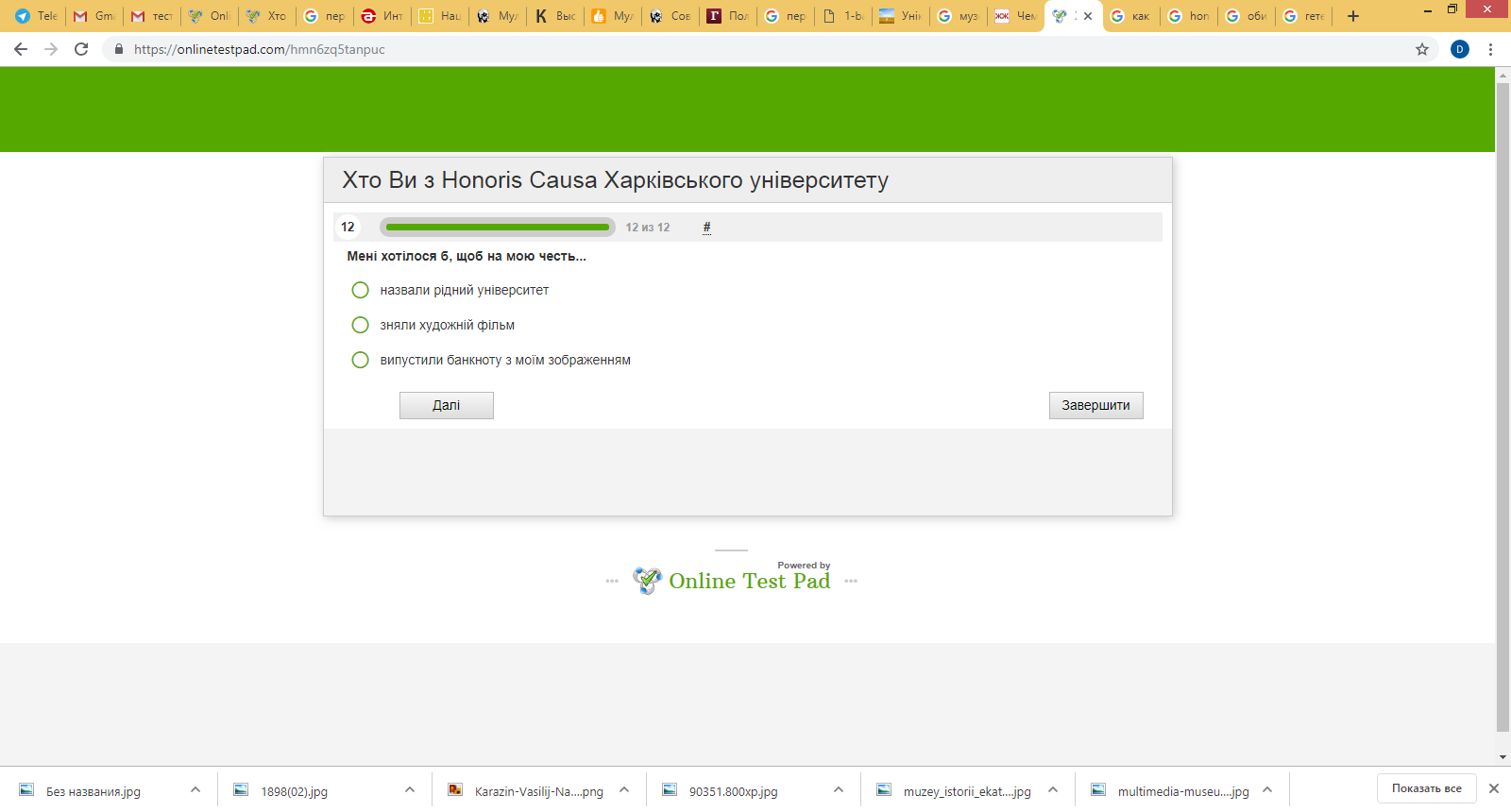 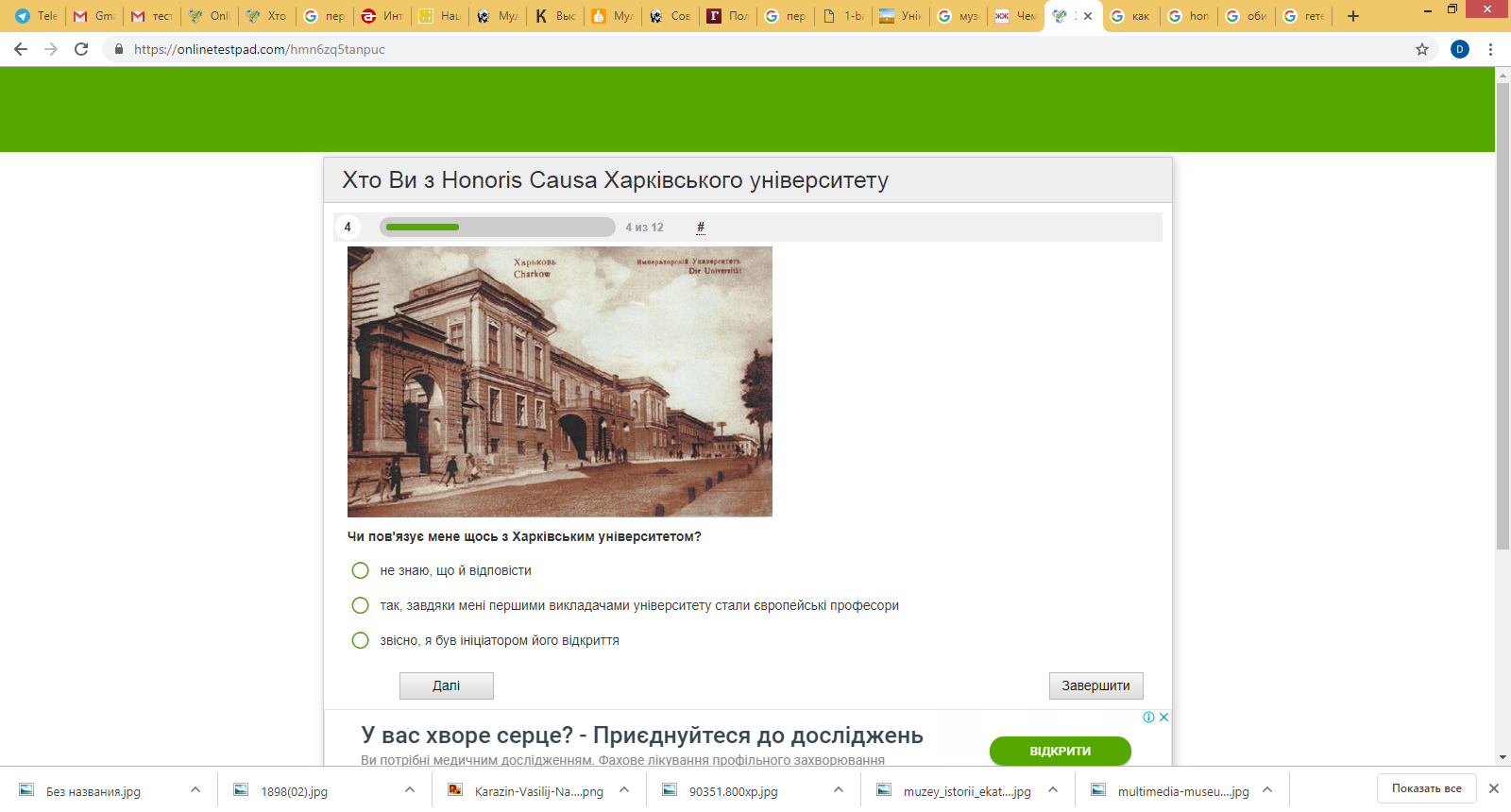 Тест складається з 12-ти питань біографічного характеру. До кожного з них подано 3 варіанти відповіді.
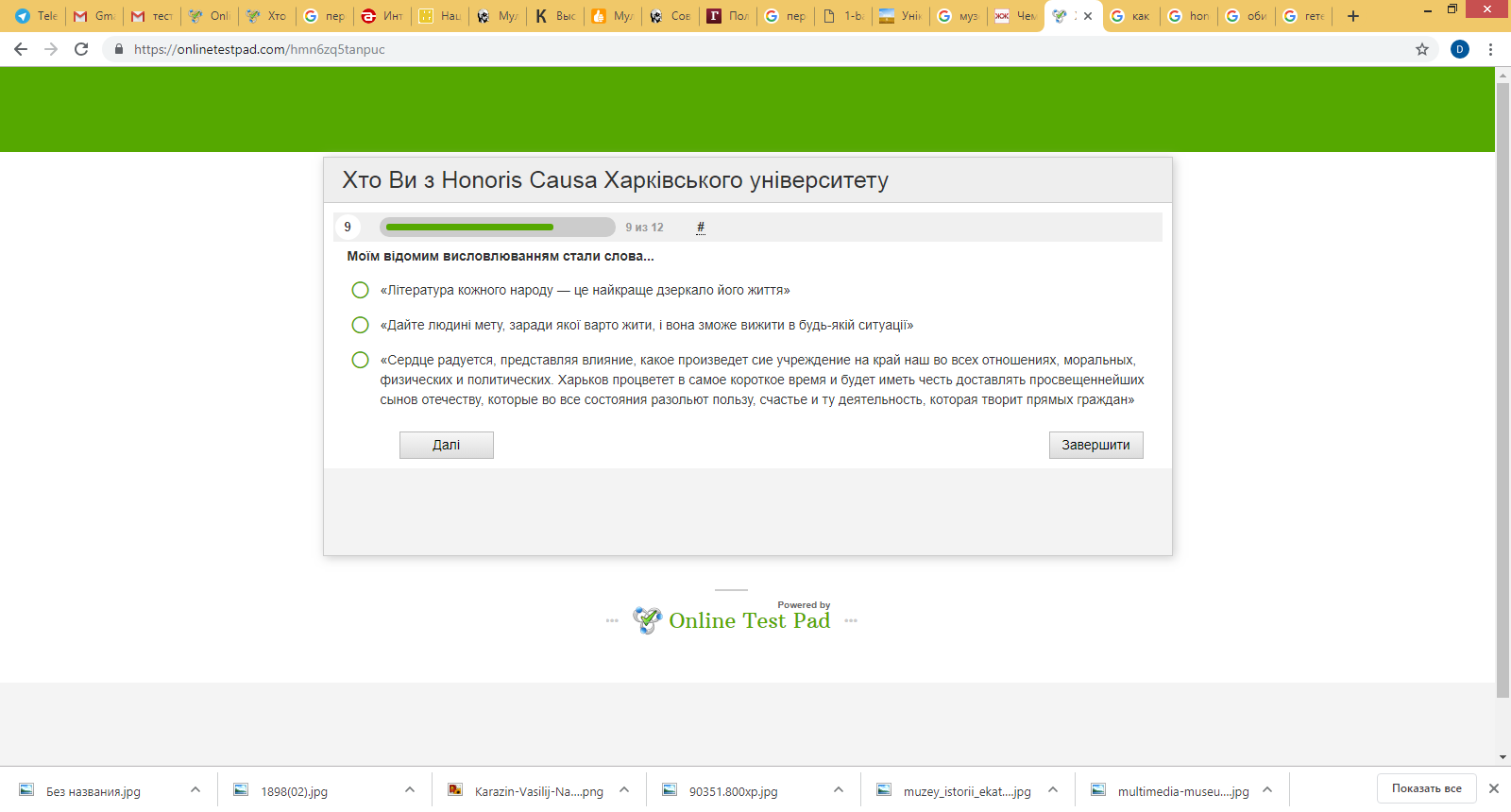 Результат тесту
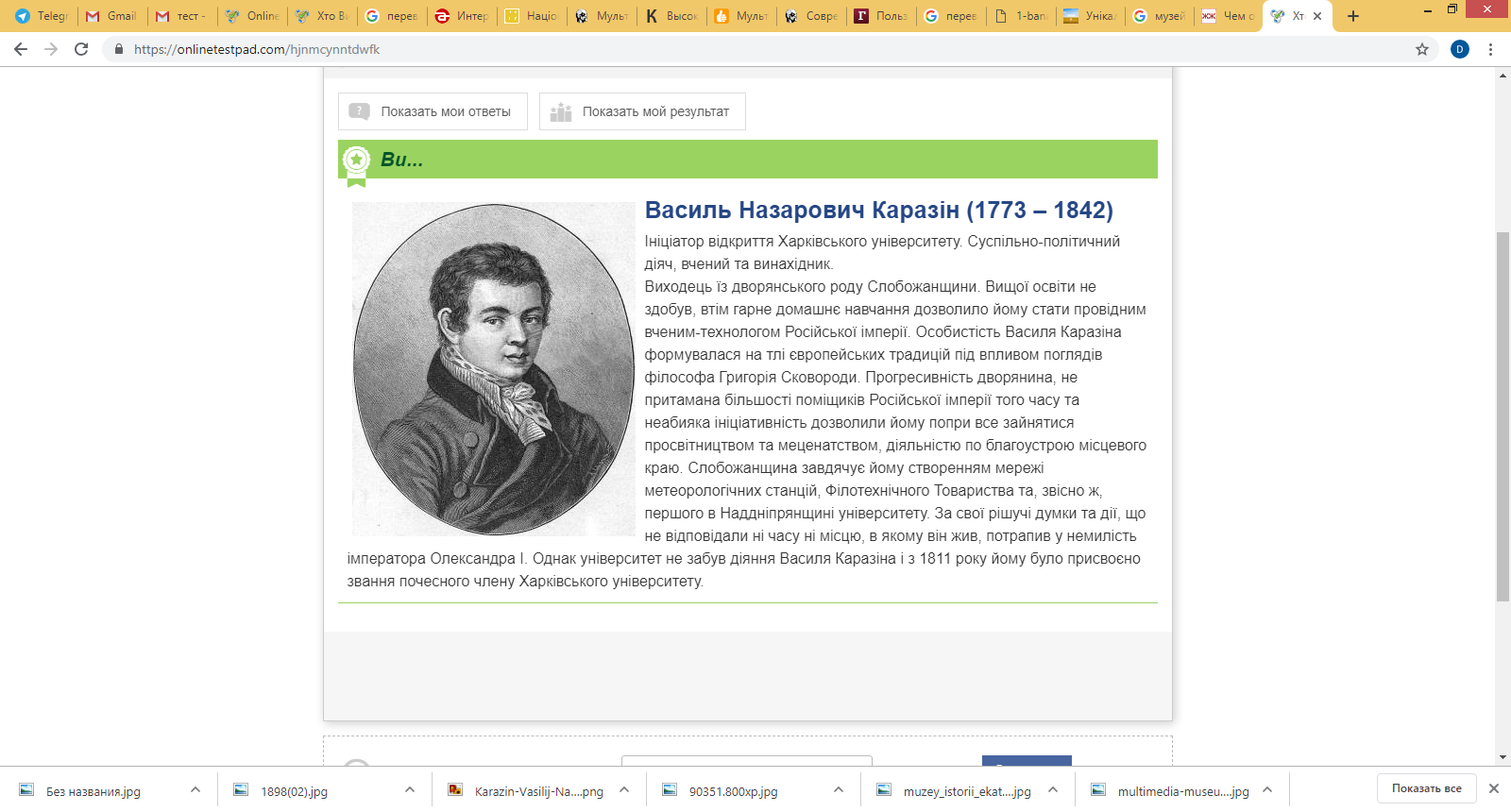 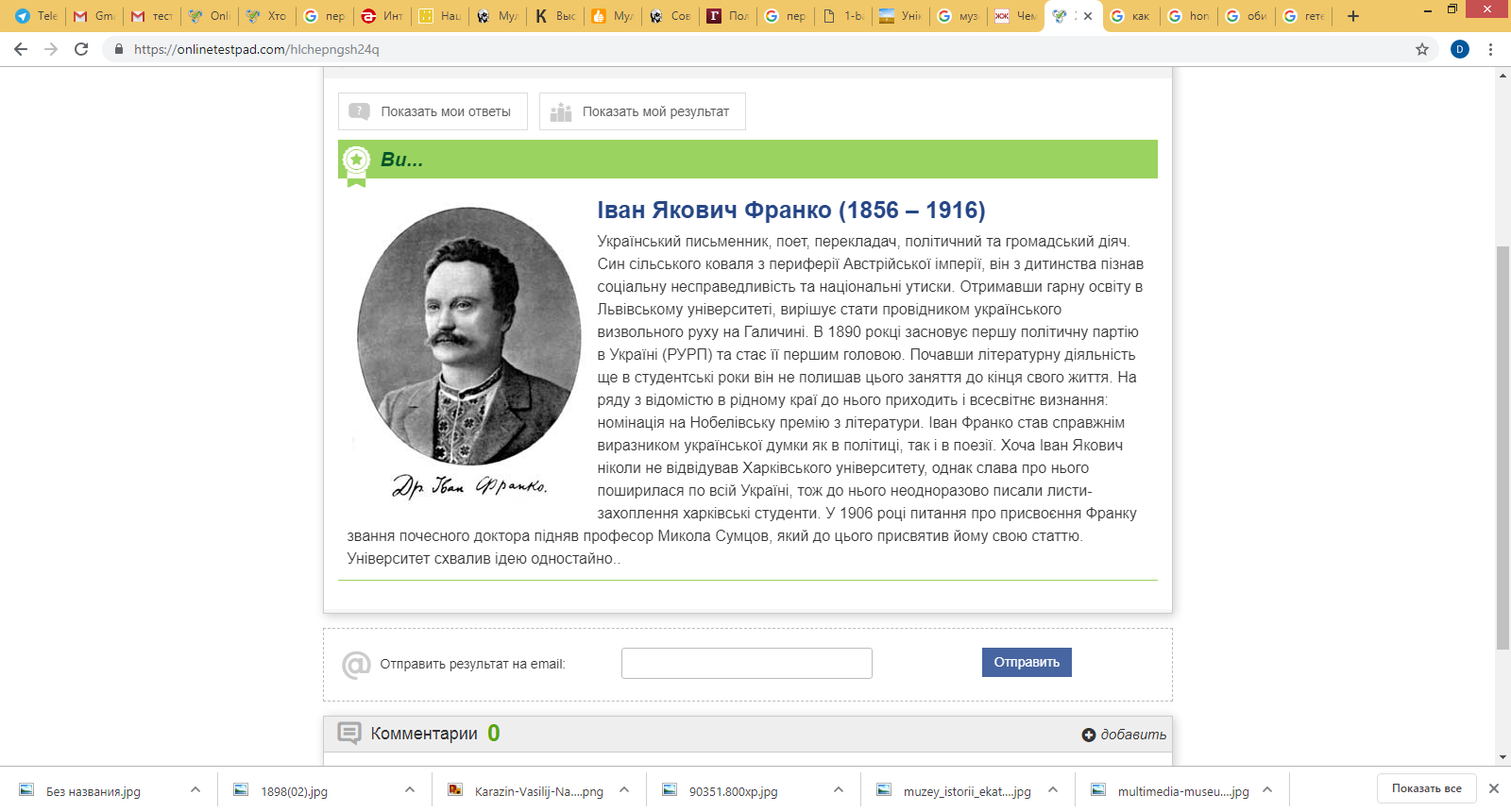 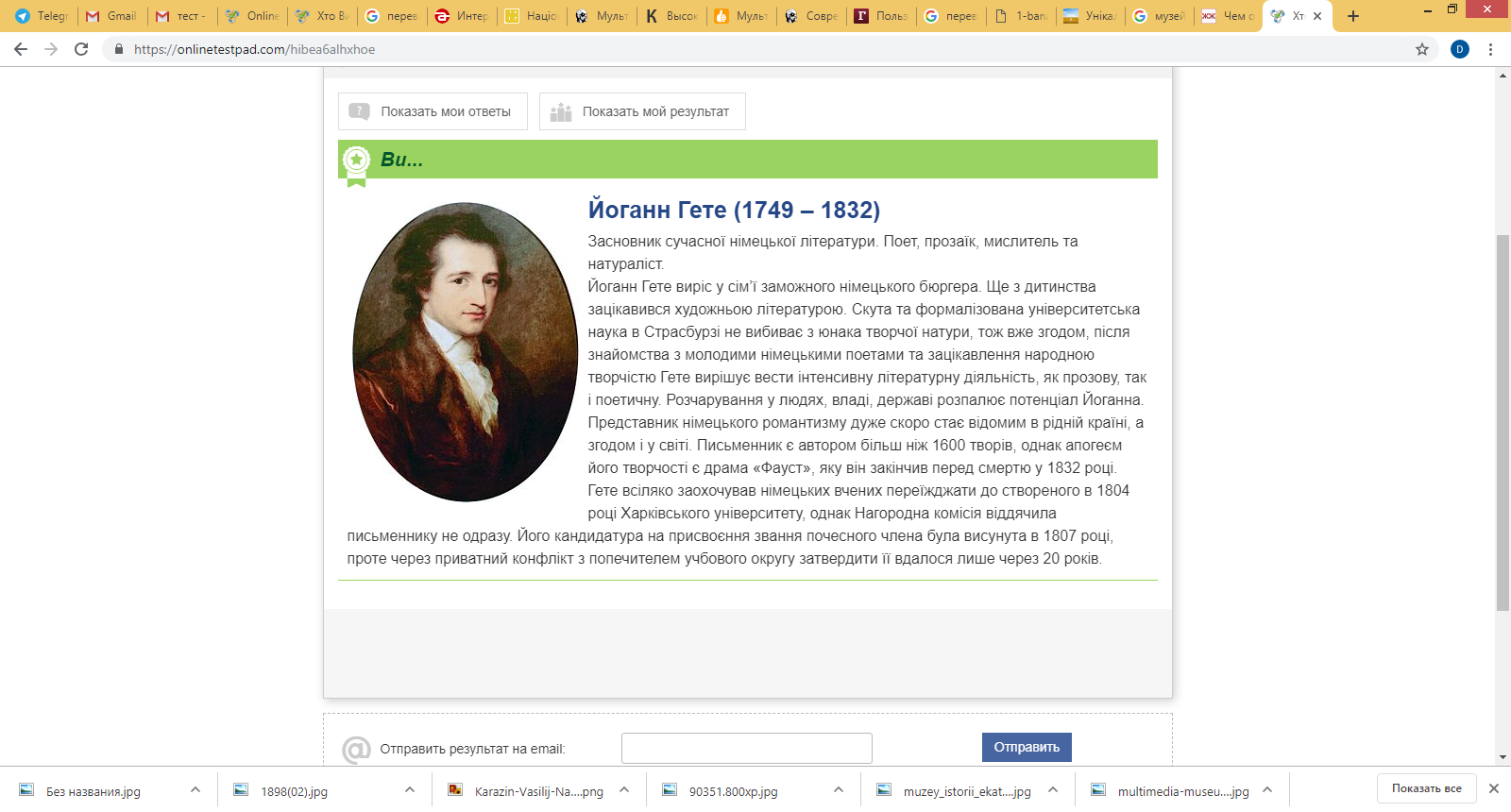 Дякую за увагу!
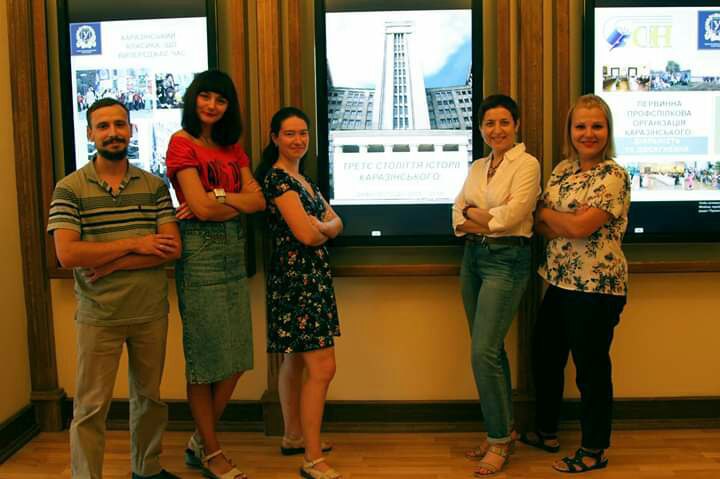